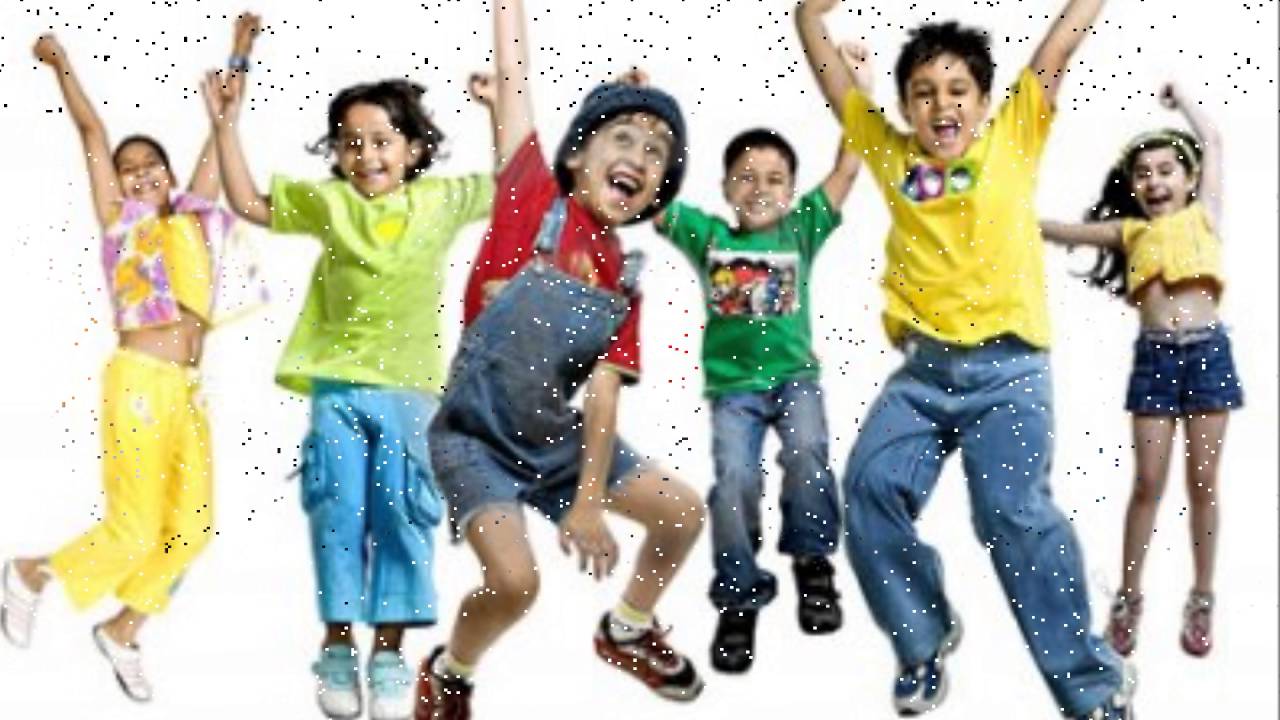 Erken Çocukluk Döneminde Fiziksel (Motor) Gelişim
Dr. Öğr. Üyesi Gökçe Karaman Benli
Fiziksel (Motor) Gelişim, fiziksel büyüme ve merkezi sinir sisteminin gelişimine paralel olarak organizmanın isteme bağlı hareketlilik kazanmasıdır.
6.05.2020
2
6.05.2020
3
Çocukların motor becerilerde sağlıklı bir şekilde gelişebilmeleri için zamana ihtiyaçları vardır.
6.05.2020
4
Çocuklarda istemli hareketler 4. ay civarında korteks geliştikçe görülmeye başlar.
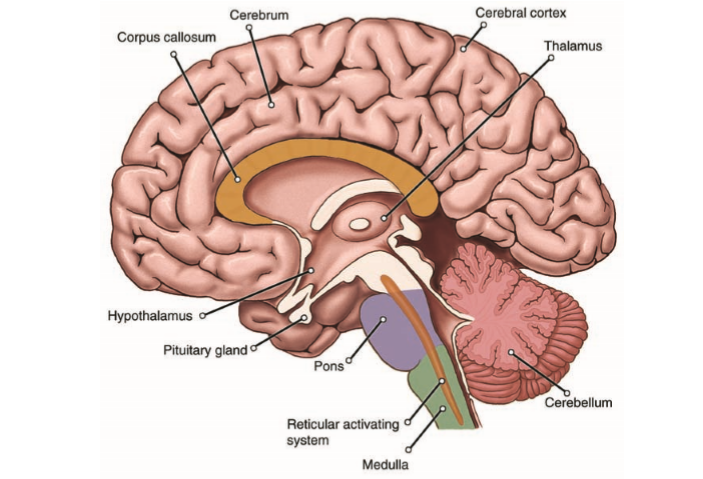 6.05.2020
5
6.05.2020
6
6.05.2020
7
Motor Gelişim 2 temel alanda incelenir.
6.05.2020
8
Büyük Kas (Kaba) Motor Gelişim
Emekleme, ayakta durma, yürüme, koşma, sallanma, dönme, yuvarlanma, zıplama, denge gibi hareketler üzerindeki kontrolü anlatmak için kullanılır.
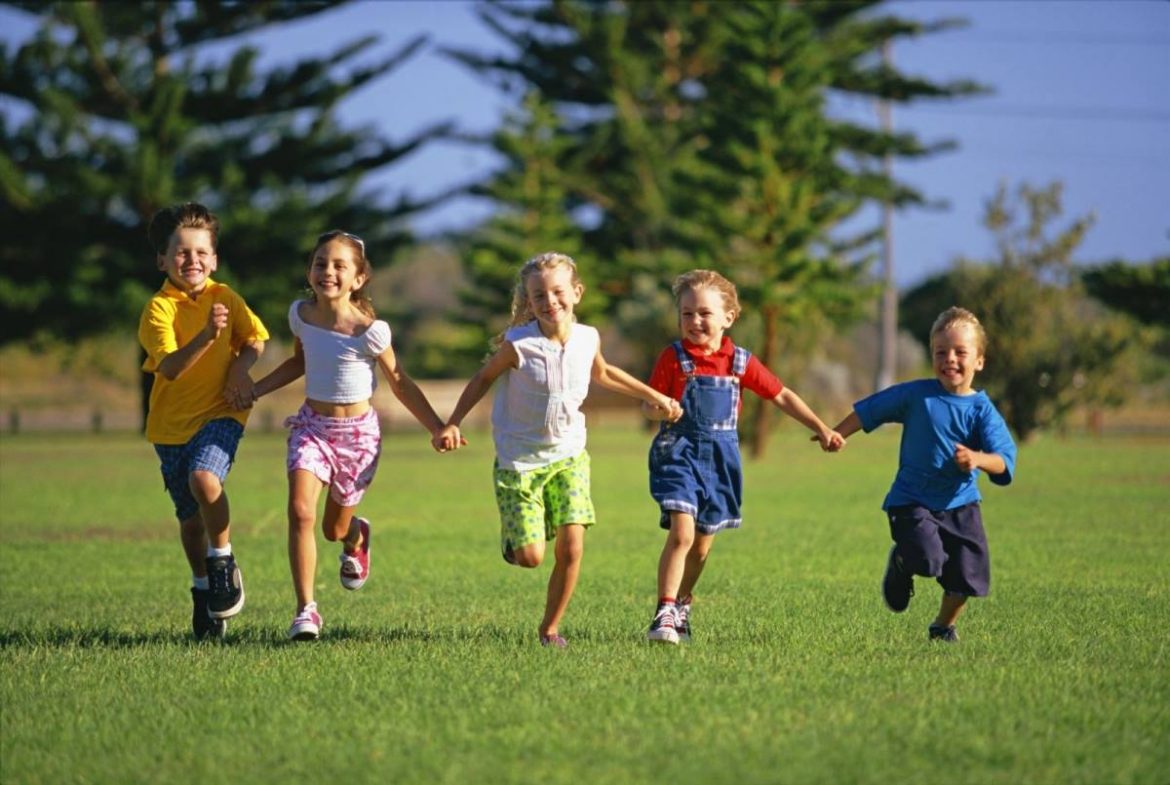 6.05.2020
9
2 yaştan sonra çocuklar artık bacaklarını daha güvenle ve koordineli olarak kullanırlar. Böylece kolları ve gövdeleri yeni hareketler yapabilmek için bir anlamda özgür kalır.
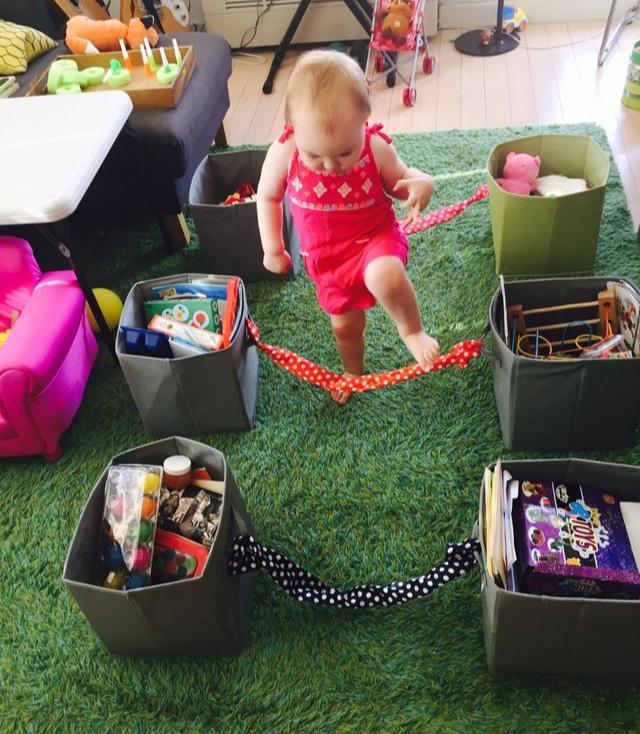 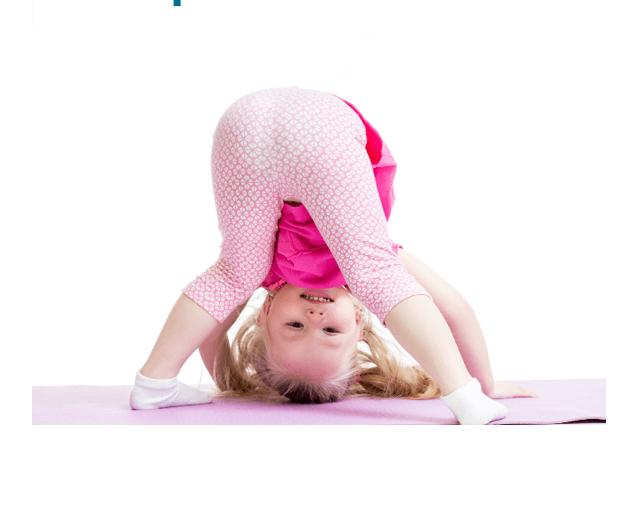 6.05.2020
10
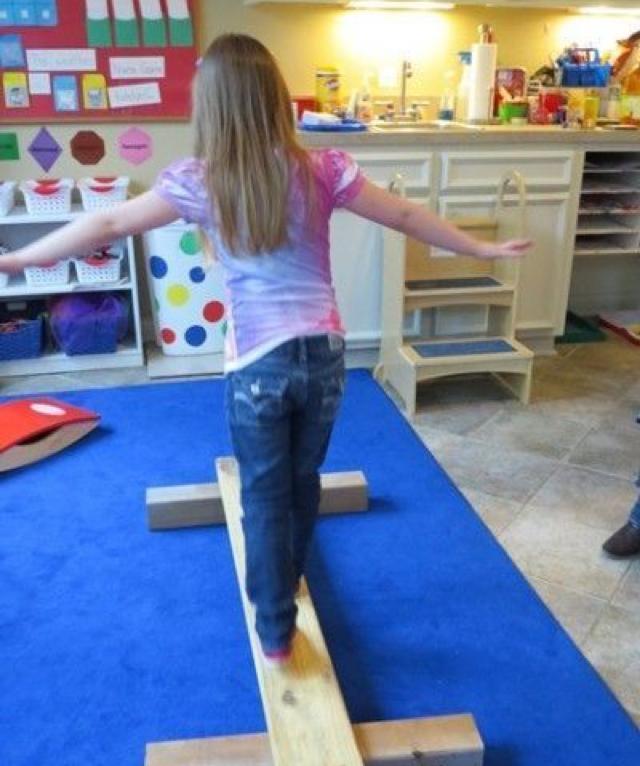 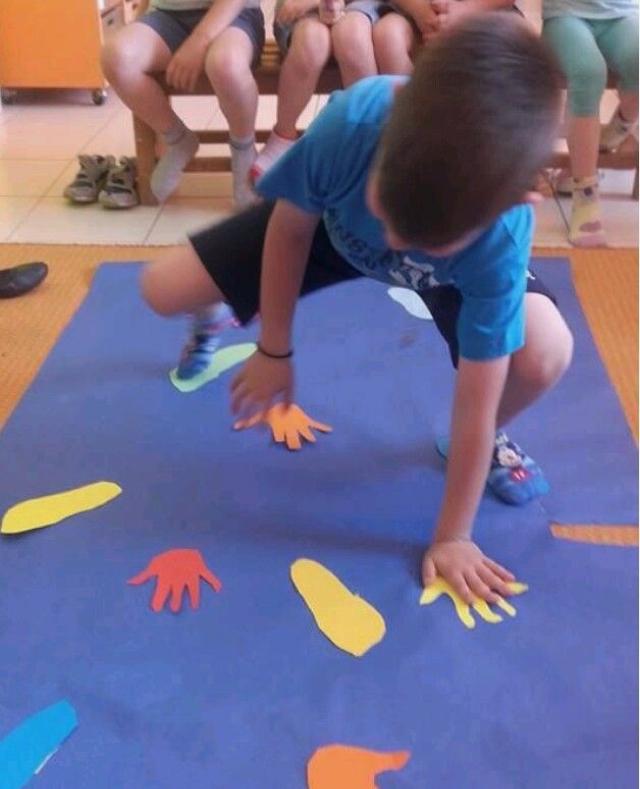 6.05.2020
11
4-5 yaş arası çocuklar top atma ve tutma becerilerinde daha başarılıdır. Topu atarken vücudunu sağa ve sola doğru çevirebilir. Buna vücut rotasyonu denilir.  Topu çift elle tutar. 

Topla oyunlar oynarken topun ağırlığı çocukların yaşına uygun olmalıdır. Örneğin; 1-2 yaşındaki çocuklar için basketbol topuyla oynamak uygun değildir.
6.05.2020
12
5-6 yaşta atma ve yakalama davranışlarının olgunlaştığı görülür. Kollarını daha becerili kullanabilir. Ağırlığını değiştirebilir. 

Çocukların bu dönemde dışarıda özellikle parklarda çocuk oyuncaklarıyla ve oynama alanlarında vakit geçirmeleri gelişimlerini olumlu etkiler.
6.05.2020
13
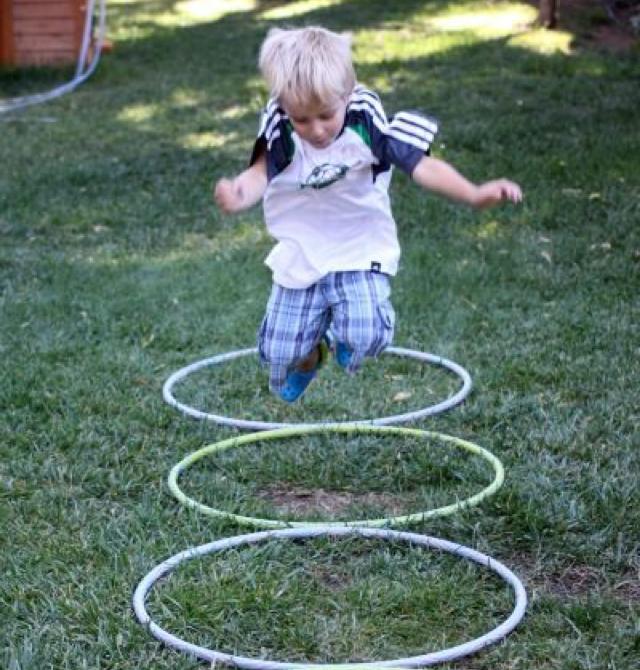 6.05.2020
14
6.05.2020
15
Küçük Kas (İnce) Motor Gelişimi
Elin ve ayağın kullanılmasına ilişkin becerileri anlatır. 

Küçük kas motor becerilere tutma, kavrama, yazma, yırtma, çizme, yapıştırma, kesme gibi beceriler örnek olarak verilebilir.
6.05.2020
16
Çocukların küçük kas becerilerinin gelişimini iki alanda çok net görebiliriz:

1- Özbakım Becerileri
2- Çizme, boyama becerileri
6.05.2020
17
Özbakım Becerileri
6.05.2020
18
Özbakım Becerileri
6.05.2020
19
Çizme ve Boyama Becerileri
En önemli gelişim çizgi çizebilmeleridir. 3 yaşlarında ilk insan figürü görülmeye başlanır.
Çocuklar çizdikçe çizimlerinde daha fazla ayrıntıya yer vermeye başlarlar.
Çocuklar karalamalarını yaptıktan sonra yorumlamayı severler.
6.05.2020
20
Motor Gelişimde Önemli Bazı Becerilerin Kazanılma Yaşları
6.05.2020
21
6.05.2020
22
6.05.2020
23
Kaynaklar
Pınar San Bayhan ve İsmihan Artan: “Çocuk Gelişimi ve Eğitimi” Morpa Yayınları.
Aysel Köksal Akyol. (2018) (Editör). Erken Çocukluk Döneminde Gelişim II 36-72 Ay. Ankara: Anı Yayıncılık.
6.05.2020
24